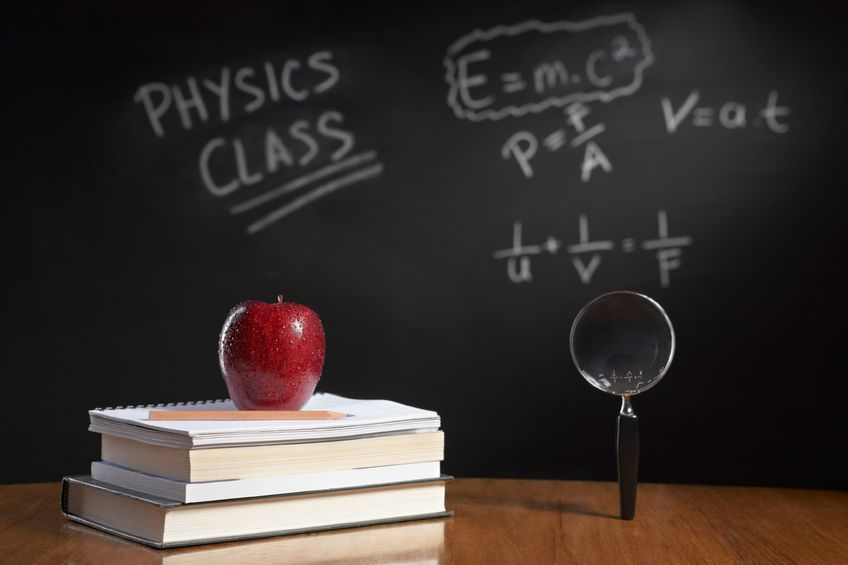 PHYSICS – Mass and Weight
LEARNING OBJECTIVES
Mass, weight and gravity
‘g’ actually has two meanings:

g  is the acceleration of free fall (10m/s2)
Mass, weight and gravity
‘g’ actually has two meanings:

g  is the acceleration of free fall (10m/s2)

g  is the gravitational field strength (10N/kg)
Mass, weight and gravity
Gravitational field strength is the force experienced by a mass due to gravitational attraction.
Mass, weight and gravity
Gravitational field strength is the force experienced by a mass due to gravitational attraction.

Weight  is the term we use for the Earth’s gravitational force on an object.
Mass, weight and gravity
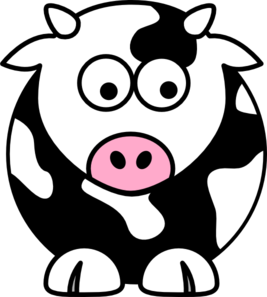 Weight = mass x g

(where g = 10N/kg)
Mass, weight and gravity
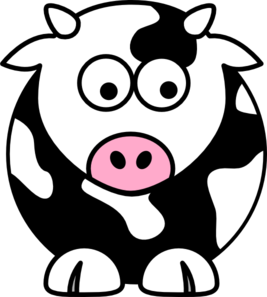 Weight = mass x g

(where g = 10N/kg)

W  =  mg
Mass, weight and gravity
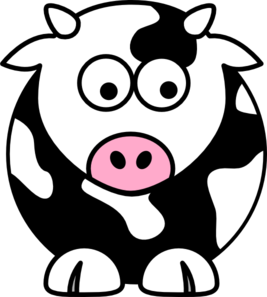 Weight = mass x g

(where g = 10N/kg)

W  =  mg

W  =  1000  x  10
Mass, weight and gravity
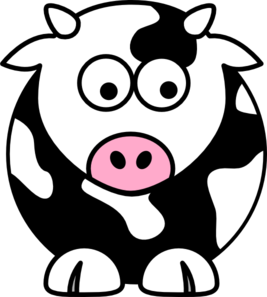 Weight = mass x g

(where g = 10N/kg)

W  =  mg

W  =  1000  x  10

W  =  10,000N
Mass, weight and gravity
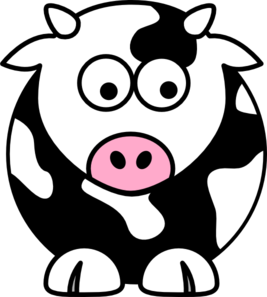 Weight = mass x g

(where g = 10N/kg)

W  =  mg
Remember:  mass doesn’t change – it’s the gravitational force that may change
Mass, weight and gravity
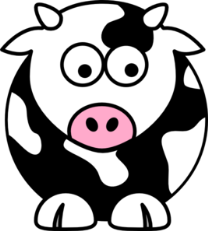 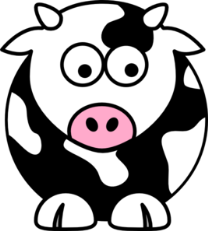 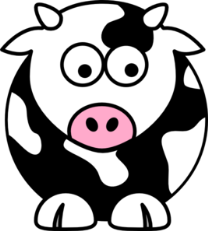 Mass, weight and gravity
6000N upward force from rocket engine
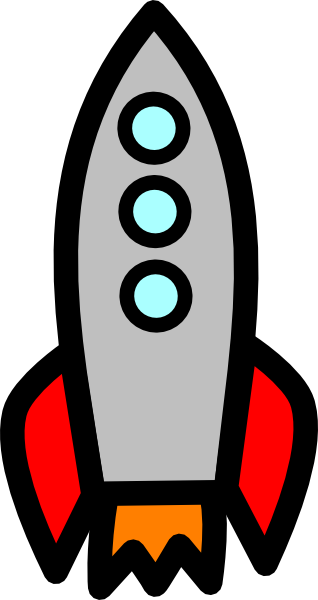 Mass 500kg
Weight
Mass, weight and gravity
6000N upward force from rocket engine
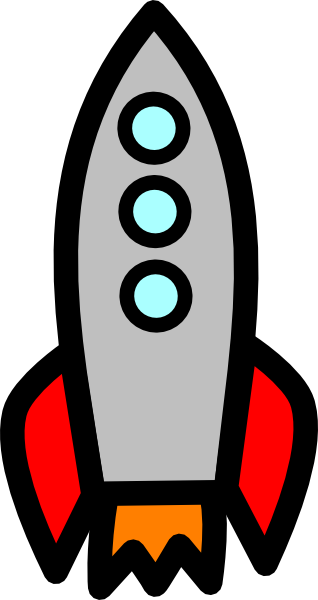 Mass 500kg
Weight
What is the acceleration of the rocket?
Mass, weight and gravity
W = mg
6000N upward force from rocket engine
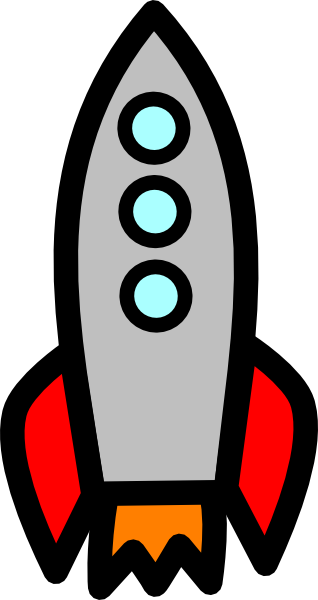 Mass 500kg
Weight
What is the acceleration of the rocket?
Mass, weight and gravity
W = mg

W  =  500  x  10

= 5000N
6000N upward force from rocket engine
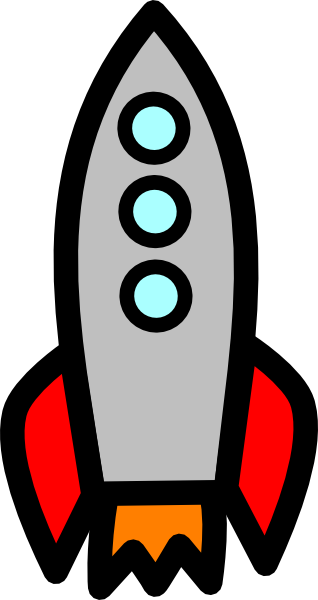 Mass 500kg
Weight
What is the acceleration of the rocket?
Mass, weight and gravity
W = mg

W  =  500  x  10

= 5000N
6000N upward force from rocket engine
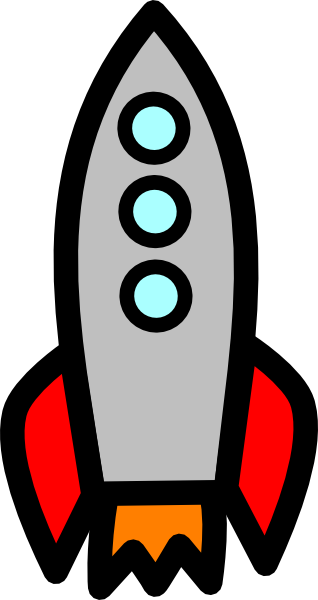 Mass 500kg
Resultant force upwards

= upwards force – downwards force
Weight
What is the acceleration of the rocket?
Mass, weight and gravity
W = mg

W  =  500  x  10

= 5000N
6000N upward force from rocket engine
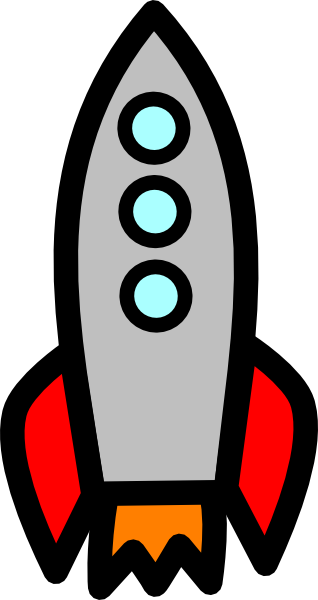 Mass 500kg
Resultant force upwards

= upwards force – downwards force

=  6000 – 5000  =  1000N
Weight
What is the acceleration of the rocket?
Mass, weight and gravity
W = mg

W  =  500  x  10

= 5000N
6000N upward force from rocket engine
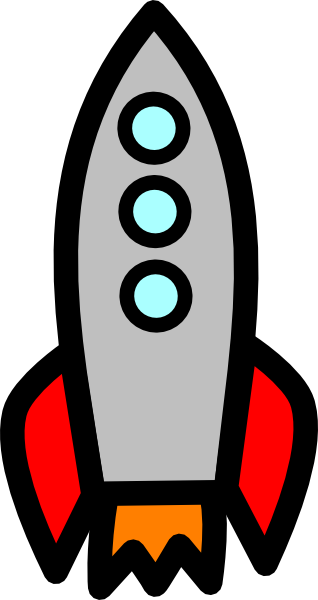 Mass 500kg
Resultant force upwards

= upwards force – downwards force

=  6000 – 5000  =  1000N
Weight
Resultant force = mass x acceleration
What is the acceleration of the rocket?
Mass, weight and gravity
W = mg

W  =  500  x  10

= 5000N
6000N upward force from rocket engine
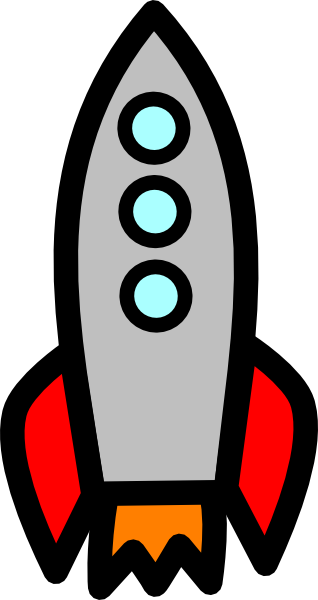 Mass 500kg
Resultant force upwards

= upwards force – downwards force

=  6000 – 5000  =  1000N
Weight
Resultant force = mass x acceleration

1000 = 500  x  a

1000 =  a  
	          500

Acceleration = 2 m/s2
What is the acceleration of the rocket?
LEARNING OBJECTIVES
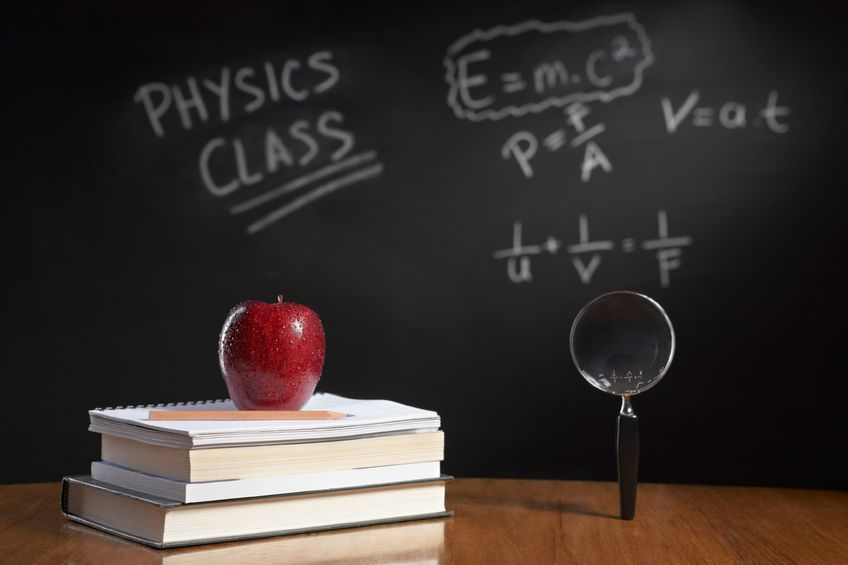 PHYSICS – Mass and Weight